2
3
5
4
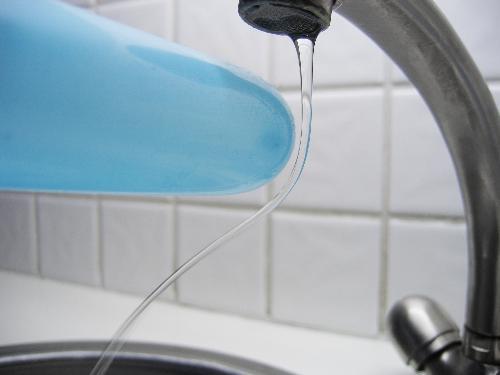 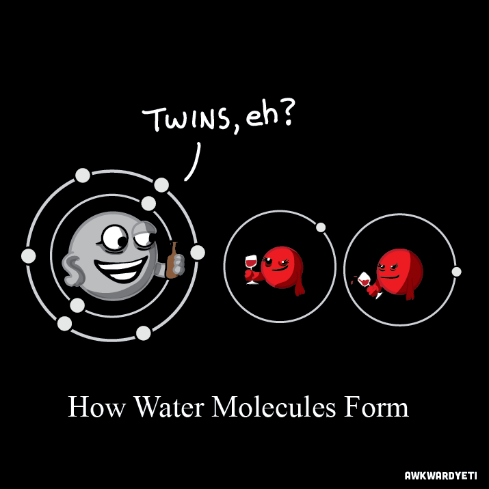 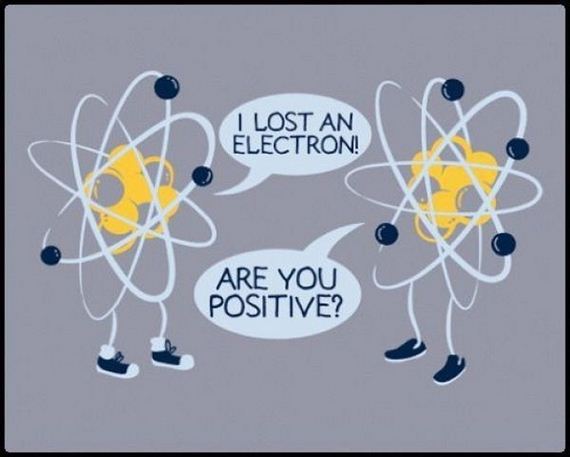 ionenuitwisselingsreacties zijn reacties tussen tegengesteld geladen ionen van twee elektrolyten in water.
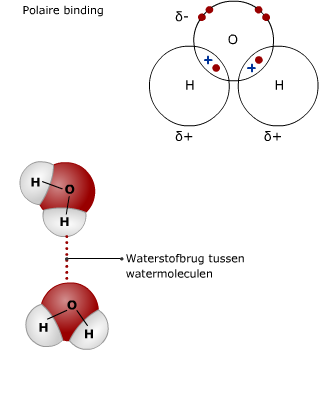 9
7
8
6
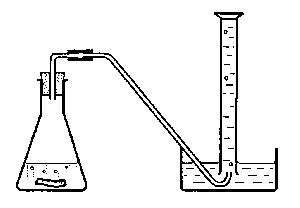 Deze reacties breng je onder in 3 groepen: 
neerslagreactie 
gasontwikkelingreactie 
neutralisatiereactie
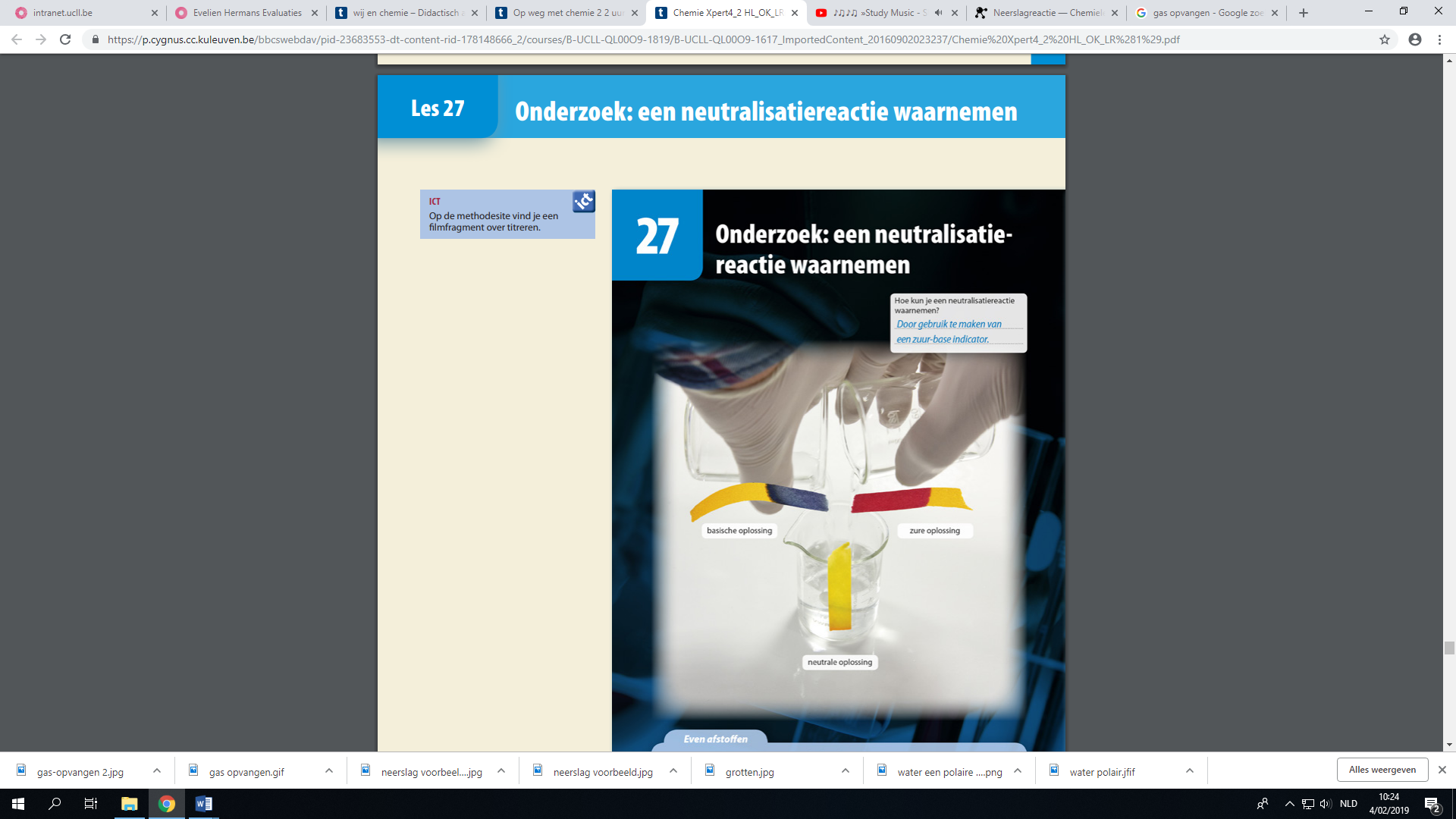 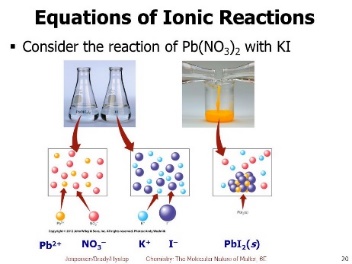 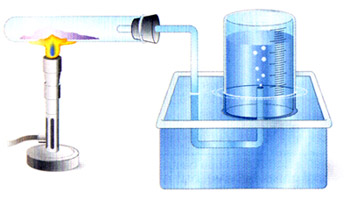 7
3
10
5
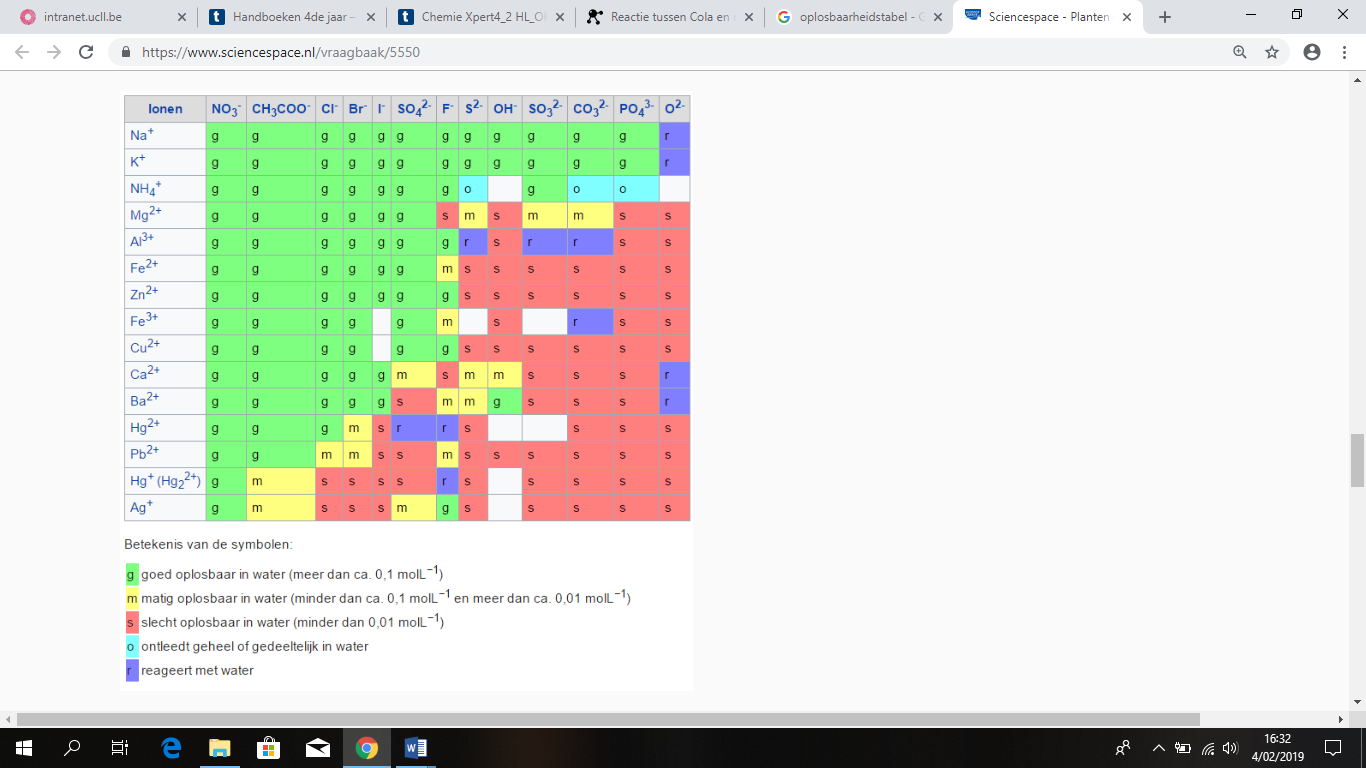 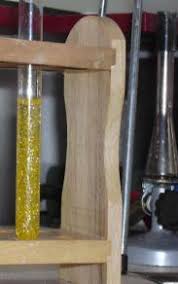 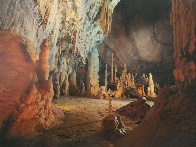 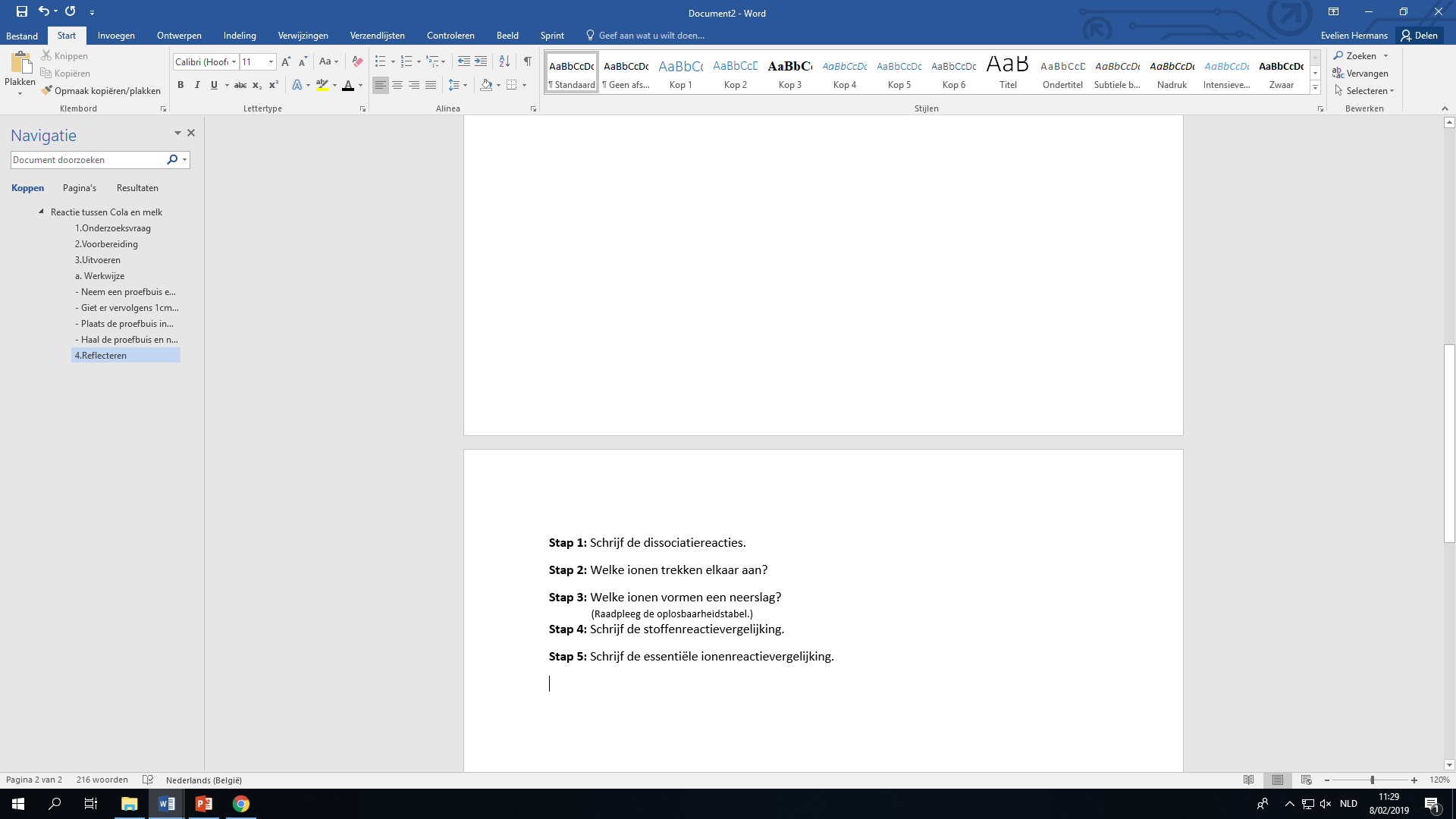 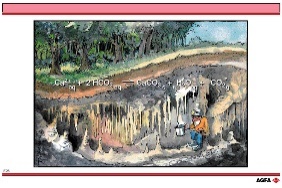 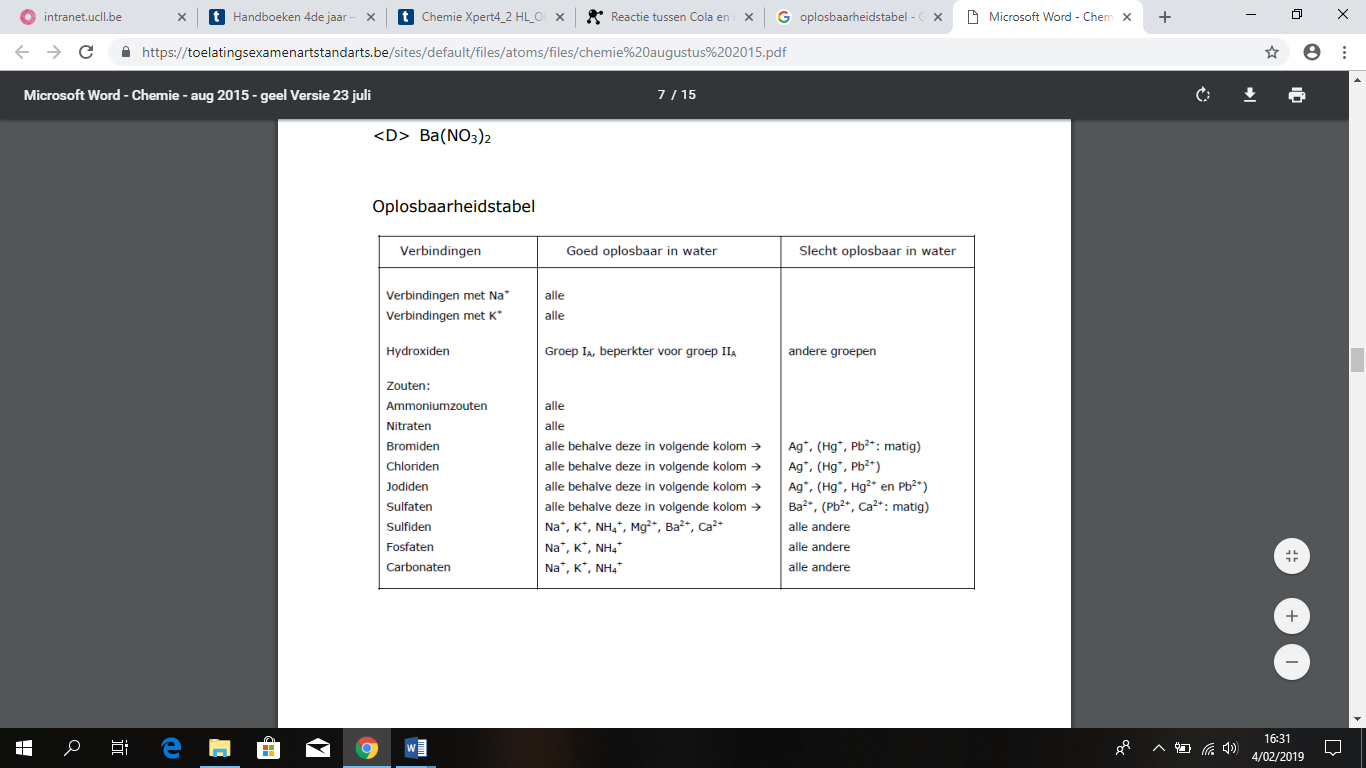 http://chemieleerkracht.blackbox.website/index.php/looddijodide-sneeuwwerk/
6
Neerslagreactie
Is een proces waarbij vaste deeltjes in een vloeistof ontstaan. De onoplosbare stof is de neerslag. De stof die neerslaat, duid je in een reactievergelijking aan met een   
Stoffenreactievergelijking              Formules reagentia en reactieproducten
Essentiële reactievergelijking   Combinatie van ionen die de neerslag vormen
2
4
8
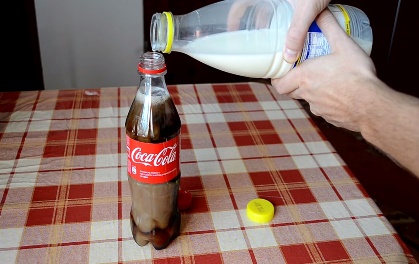 Hoe kom je met behulp van neerslagreacties te weten welke oplossingen in de maatbekers zitten? proef P183
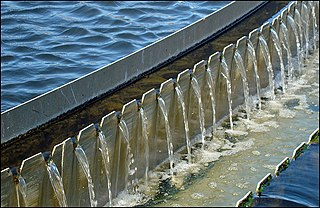 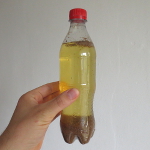 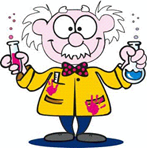 toepassing waterzuivering: p181 (chemieXpert)
http://chemieleerkracht.blackbox.website/index.php/reactie-tussen-cola-en-melk-2/
9
2
4
6
Proef:
Kleurloos en geurloos gas:   CaCO3 en druppels geconcentreerd H2SO4
bruisende dranken  CO2
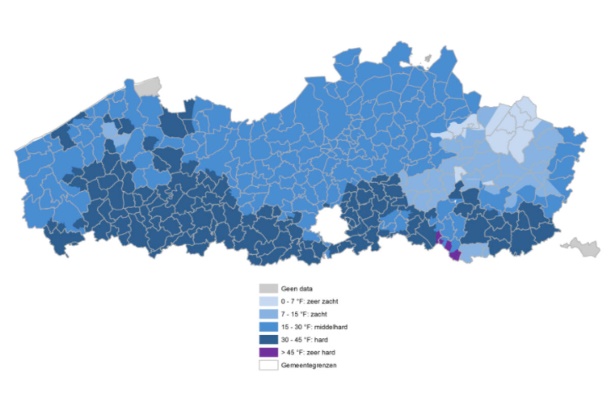 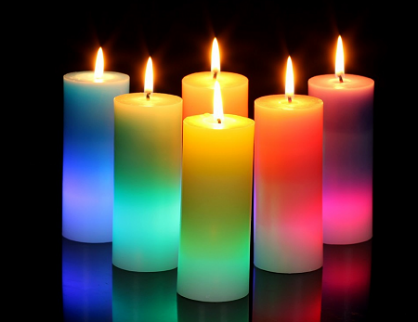 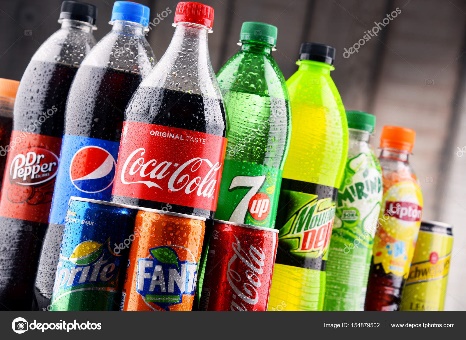 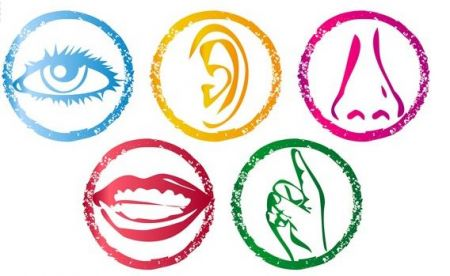 toepassing waterhardheid: p186
http://chemieleerkracht.blackbox.website/index.php/verschijnen-en-verdwijnen-van-een-kaarsvlam/
10
5
7
3
Proef:
Kleurloos gas en prikkelende geur: 
NaCl en enkele druppels H2SO4
Gasontwikkelingsreactie
 is een proces waarbij een gas ontstaat. De stof die gasvormig is benadruk je in een reactievergelijking met een
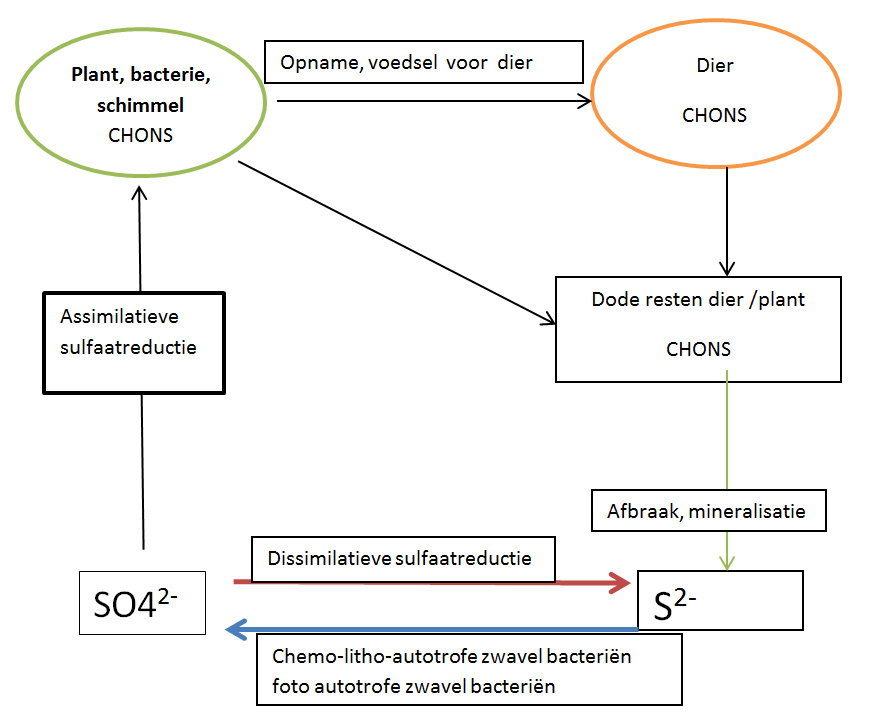 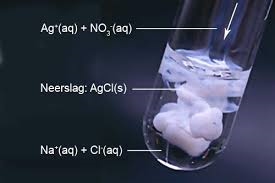 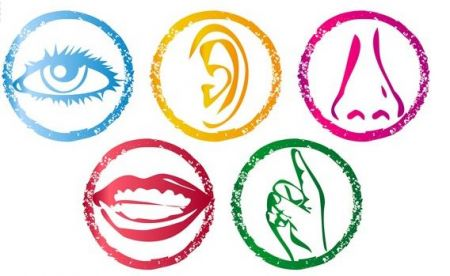 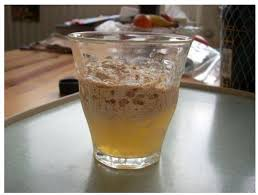 Toepassing: P191
8
10
3
5
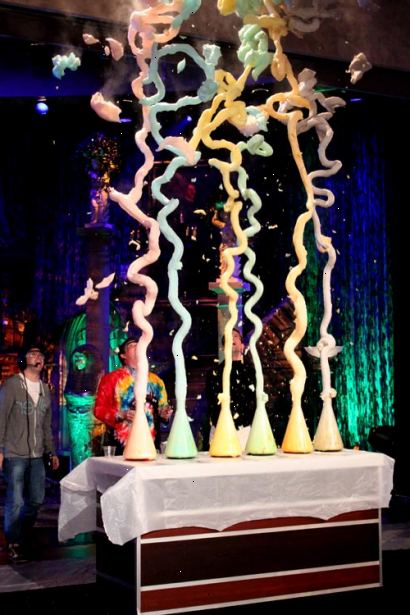 Proef: 
Kleurloos gas en rottende geur: brokje FeS en H2SO4
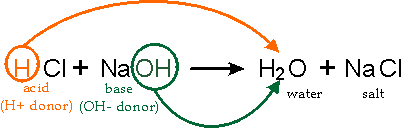 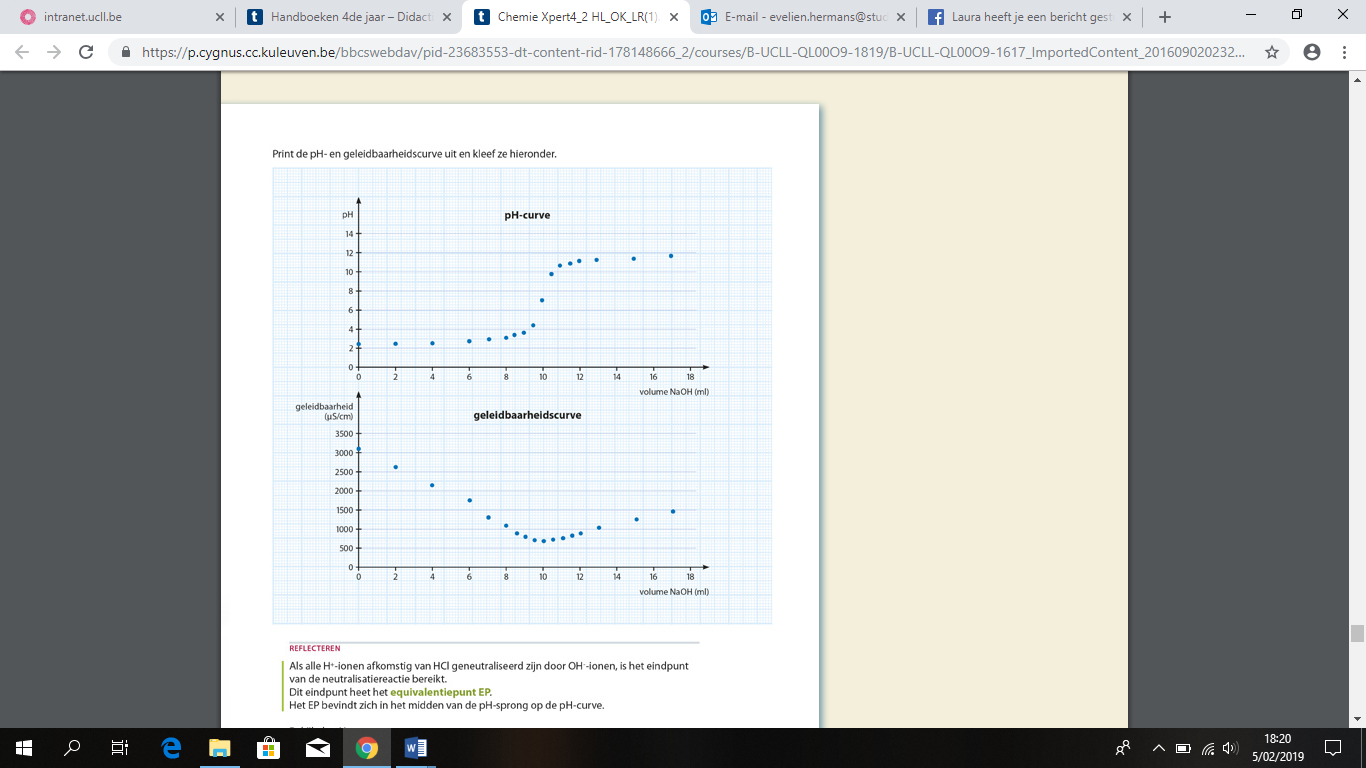 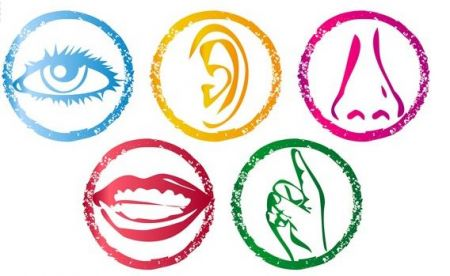 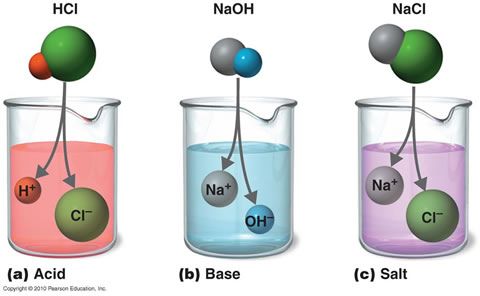 http://chemieleerkracht.blackbox.website/index.php/maak-de-meeste-olifantenpasta/
9
2
4
6
zuur (HZ), base(M(OH)), zout(MZ)
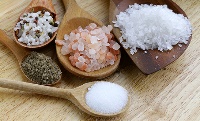 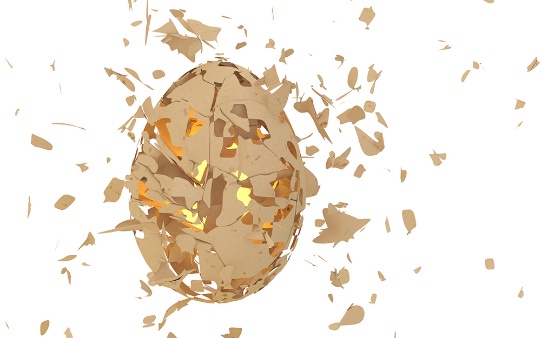 Neutralisatiereactie
Is een reactie tussen een zuur en een hydroxide waarbij een zout en water ontstaan.
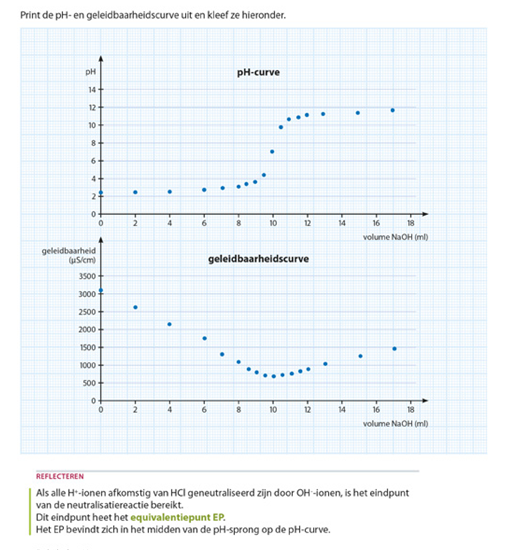 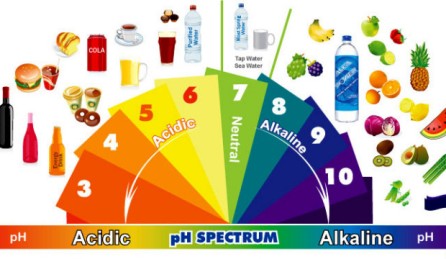 http://chemieleerkracht.blackbox.website/index.php/mechanische-energie-door-chemische-reactie-explosie-van-een-ei/
Equivalentiepunt (EP)
Is het punt waar de neutralisatiereactie afgelopen is. Het EP bevindt zich in het midden van de pH-sprong op de pH-curve.
7
2
4
9
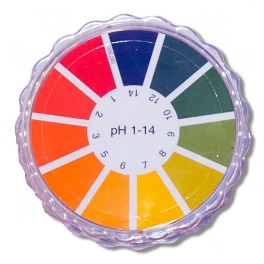 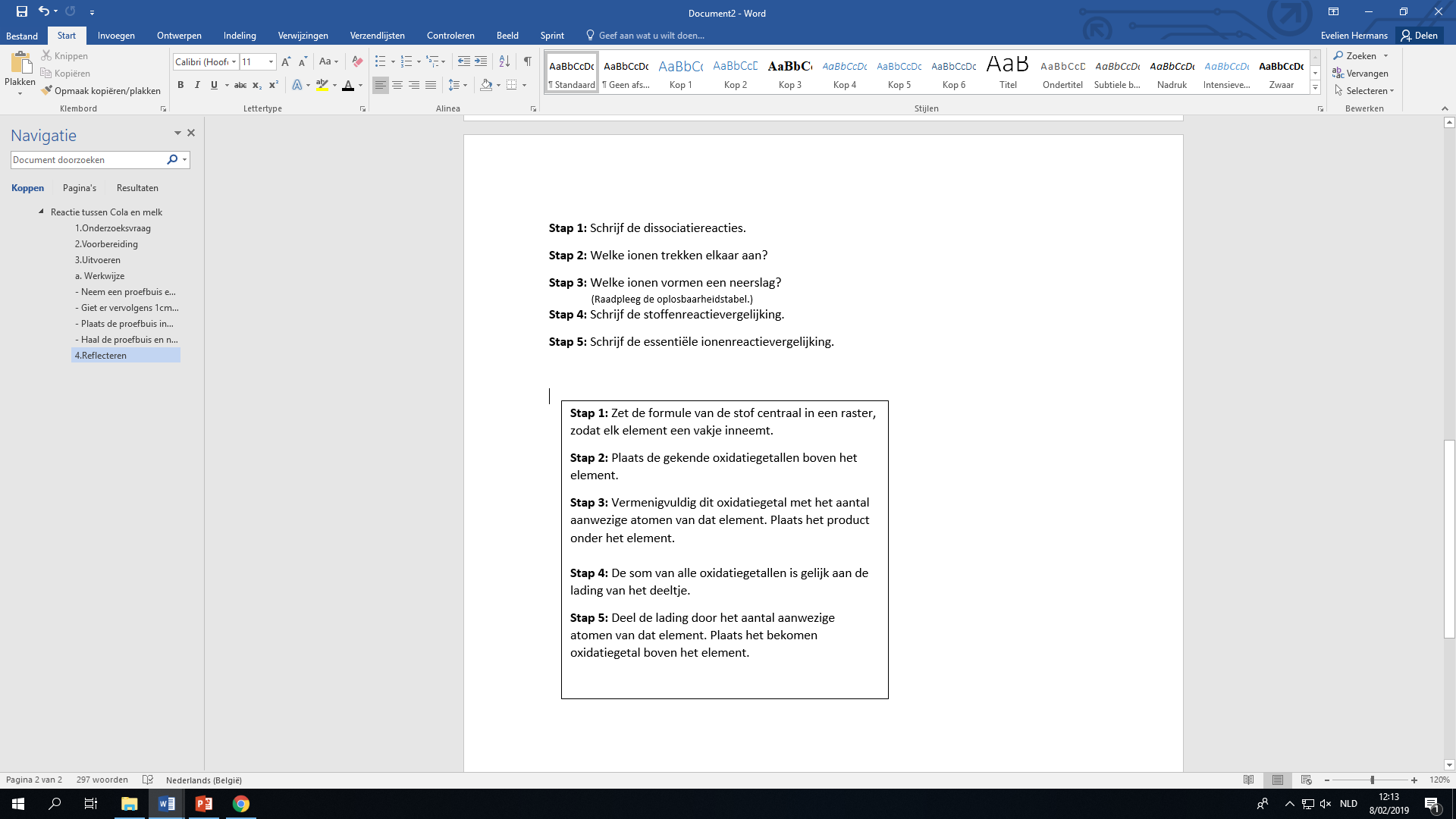 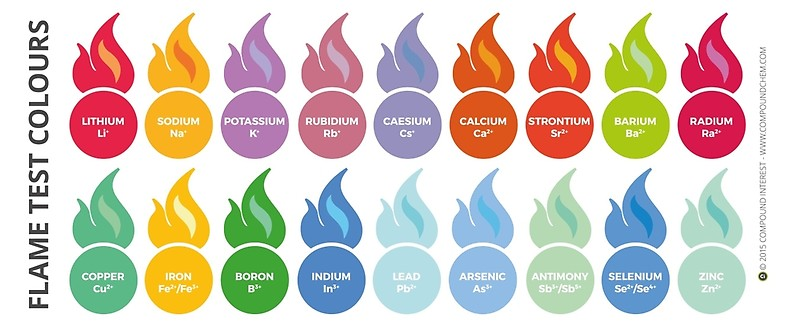 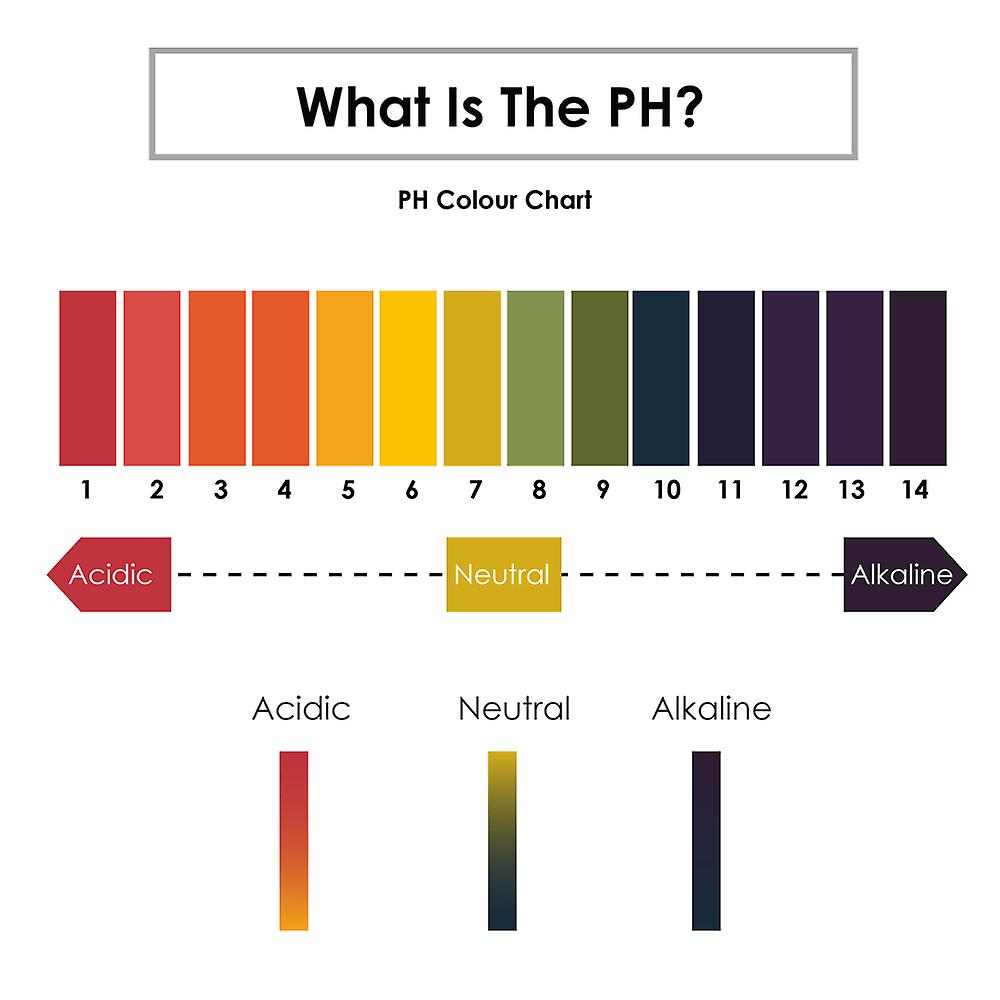 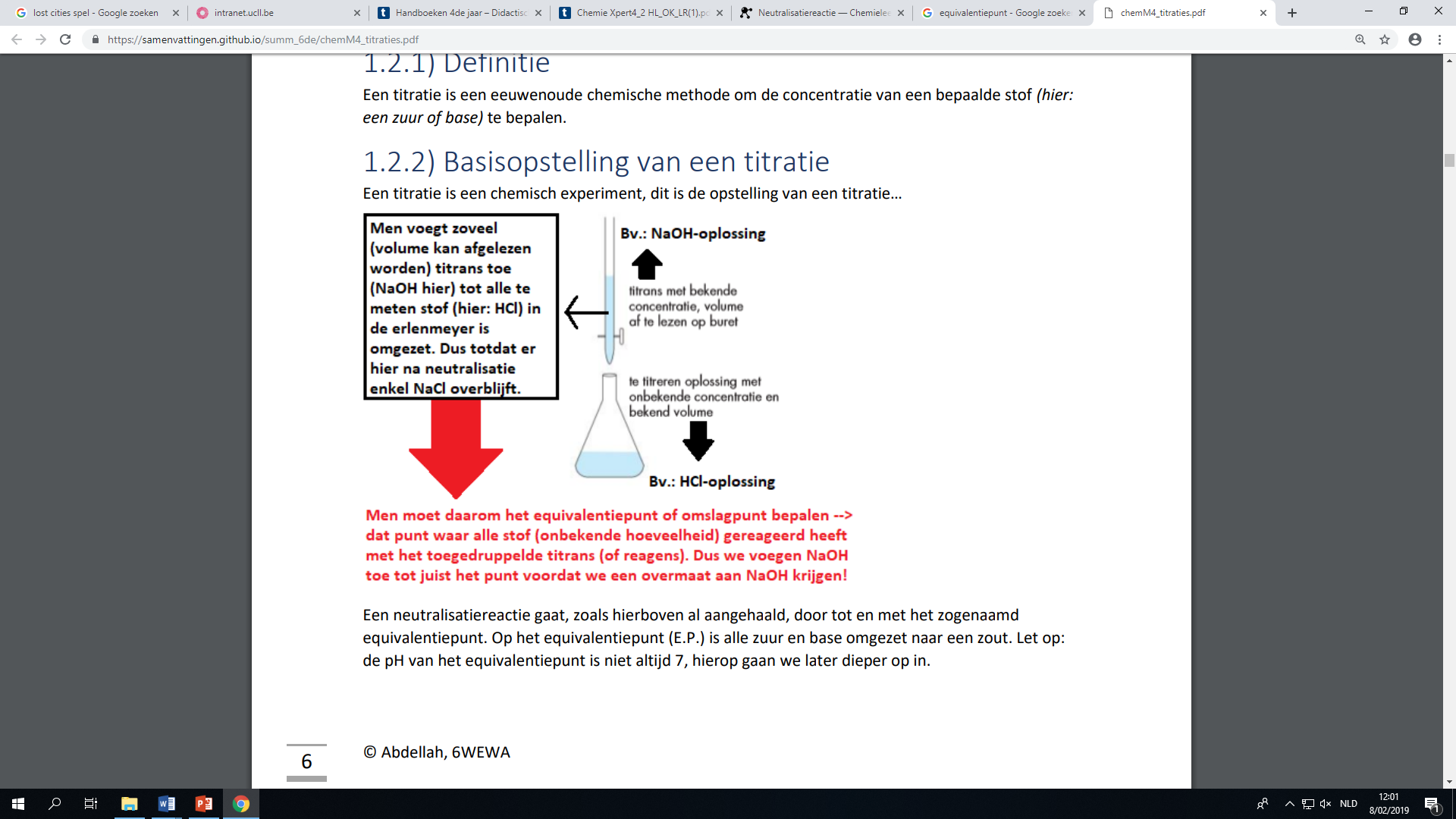 10
3
5
8
Oxidatie 
is een chemisch proces waarbij het oxidatiegetal van een element stijgt en elektronen worden afgestaan.
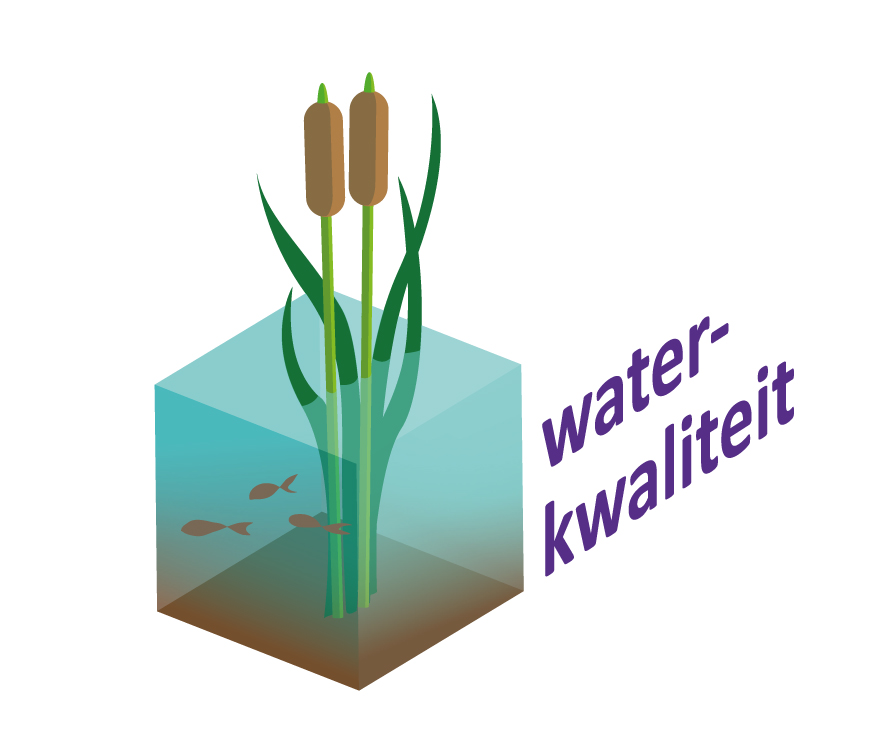 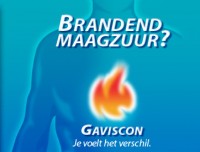 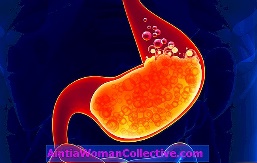 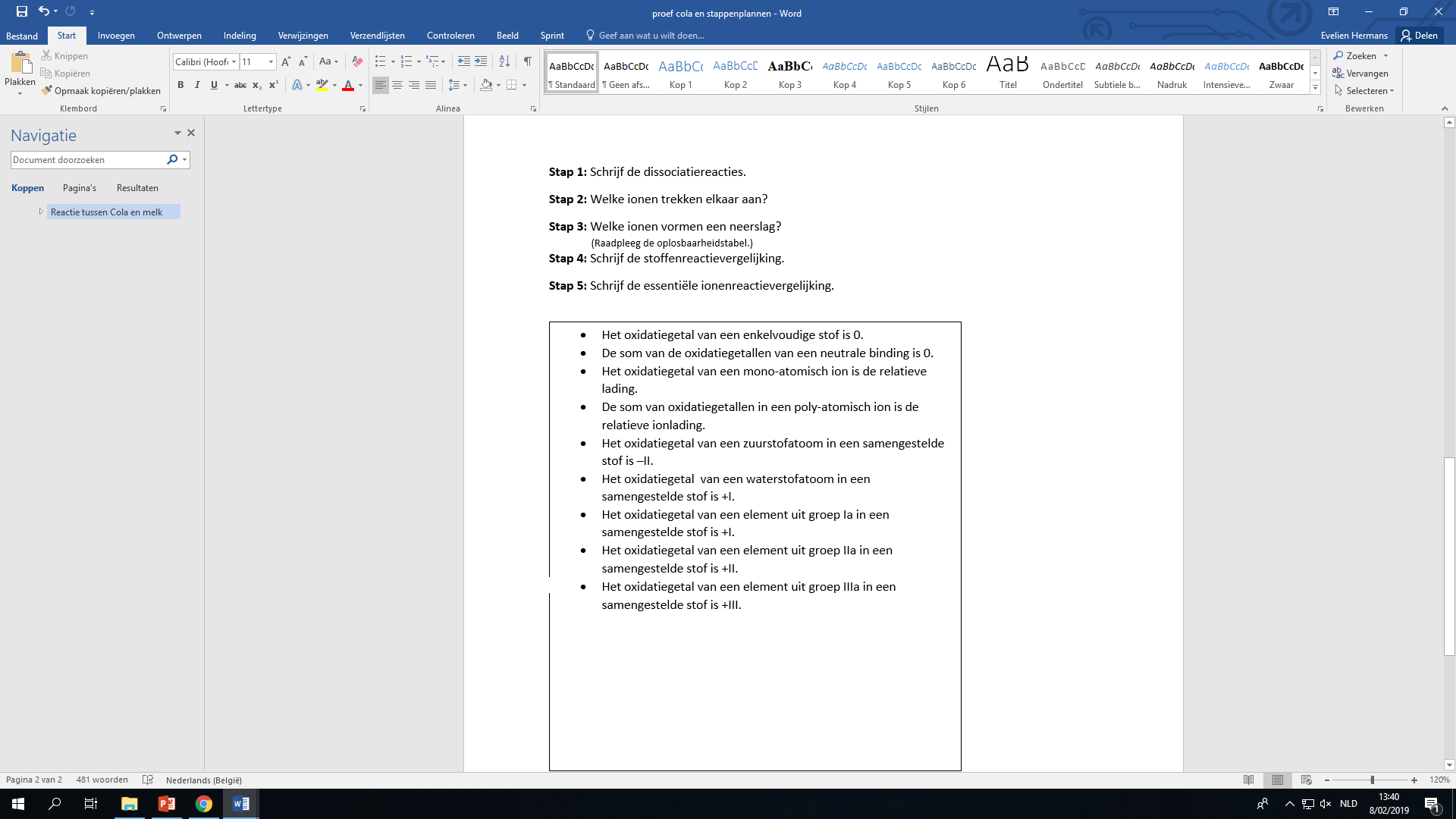 Reductie 
is een chemisch proces waarbij het oxidatiegetal van een element daalt en elektronen worden opgenomen.
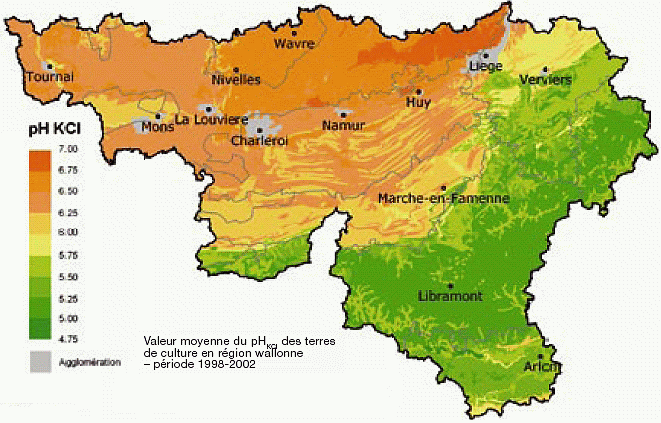 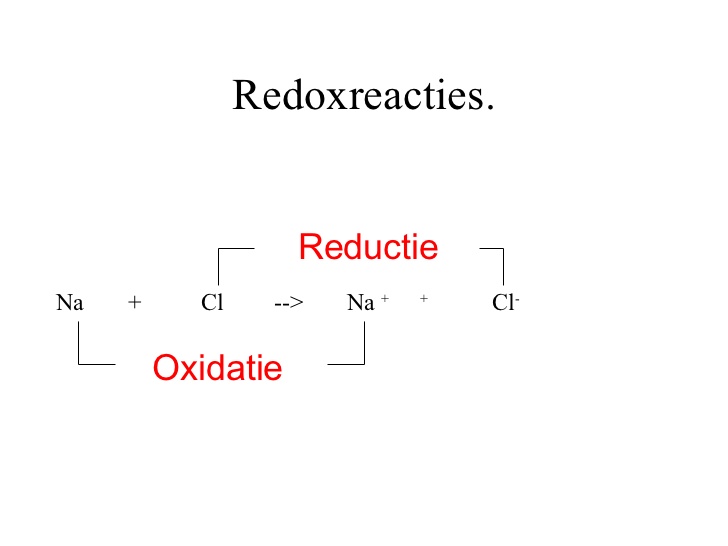 Toepassing: P195
8
10
6
Redoxreactie of elektronenuitwisselingsreactie

Is een reactie waarbij het oxidatiegetal van een atoom toeneemt en het oxidatiegetal van een ander atoom afneemt. Hierbij worden elektronen uitgewisseld.
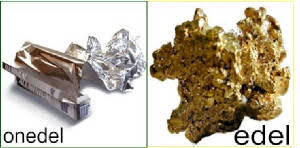 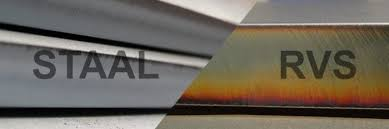 Toepassing:  Roestvast staal p 210
9
7
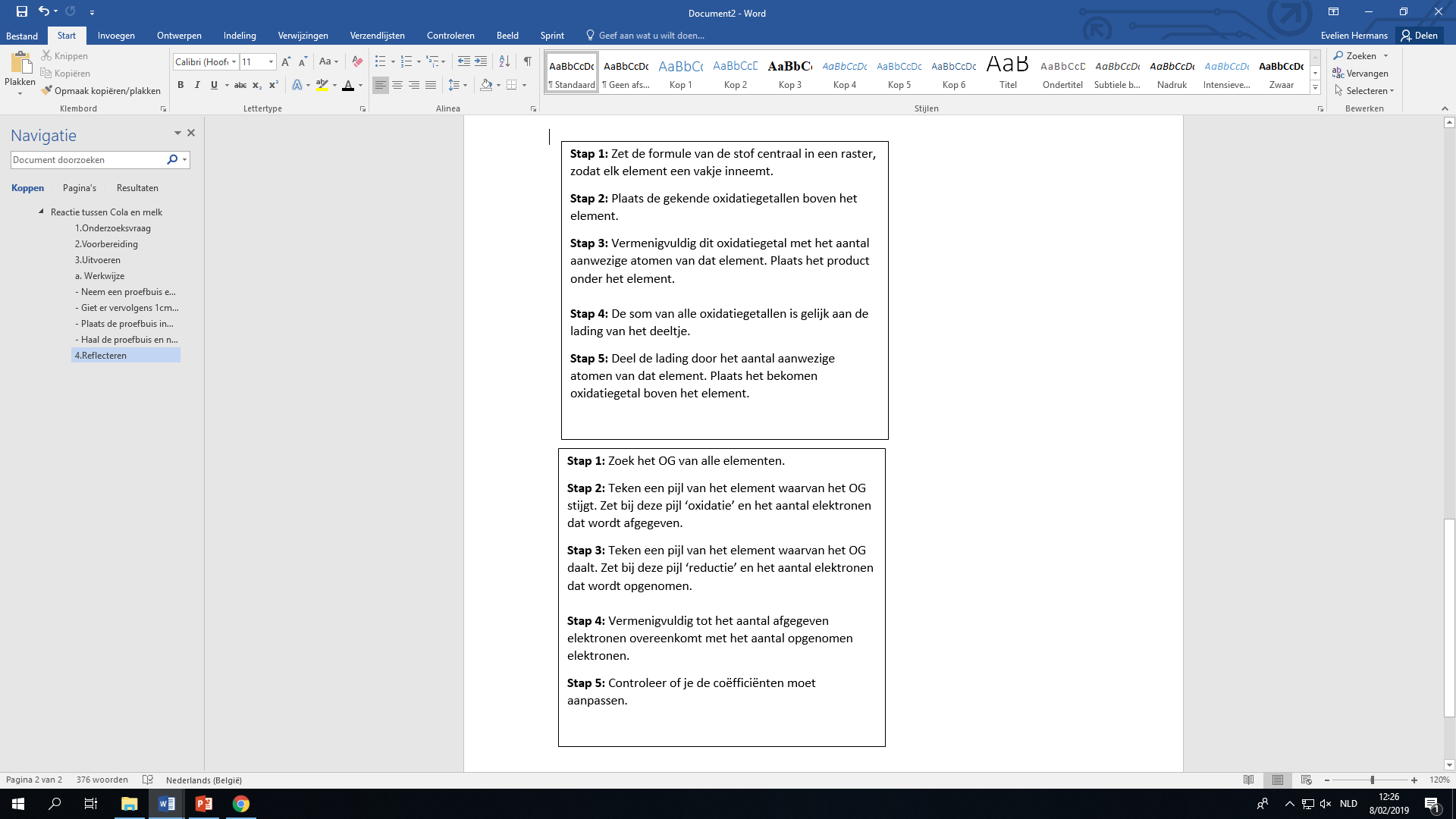 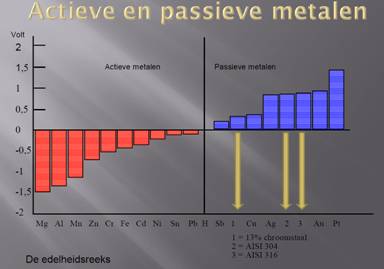 Elektronenuitwisselings-reacties
Elektronenuitwisselings-reacties
neutralisatiereacties
gasontwikkelingsreacties
Elektronenuitwisselings-reacties
neutralisatiereacties
neutralisatiereacties
gasontwikkelingsreacties
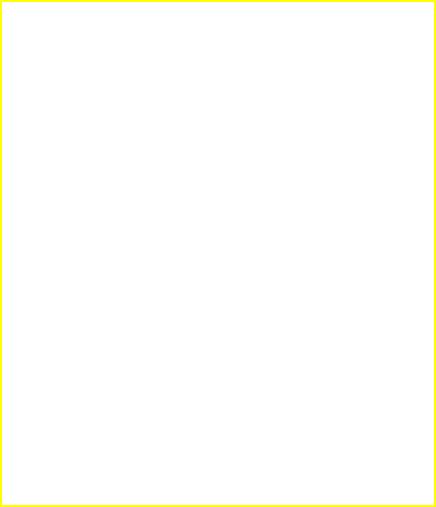 gasontwikkelingsreacties
ionenuitwisselingsreacties
ionenuitwisselingsreacties
neerslagreacties
neerslagreacties
neerslagreacties
ionenuitwisselingsreacties